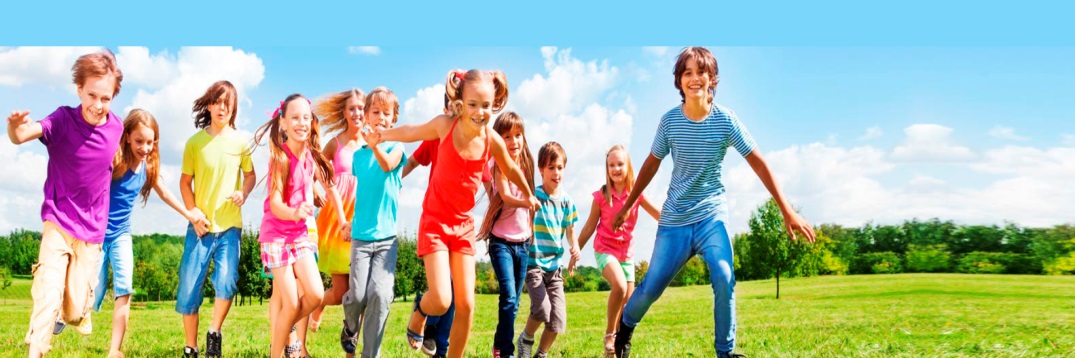 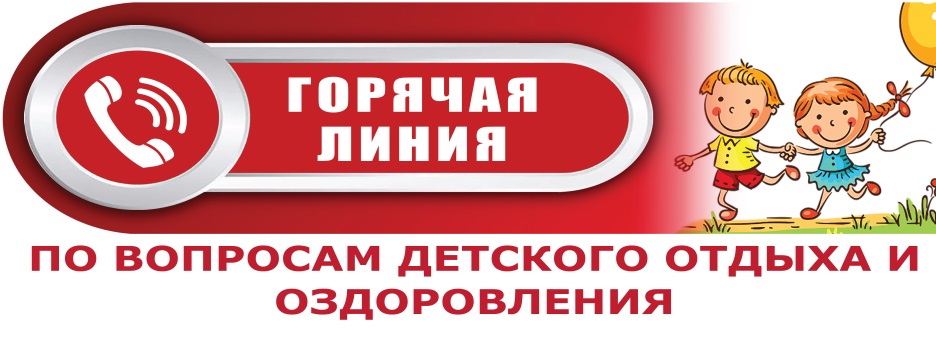 22.03.2022 с 10.00 до 12.00 
в  общественной приёмной Губернатора области проводится «прямая телефонная линия» по теме: «Об организации летней оздоровительной кампании в Новосибирской области в 2023 году». 
В «прямой телефонной линии» примут участие специалисты министерства труда и социального развития Новосибирской области»  
по бесплатному тел. 8-800-700-84-73